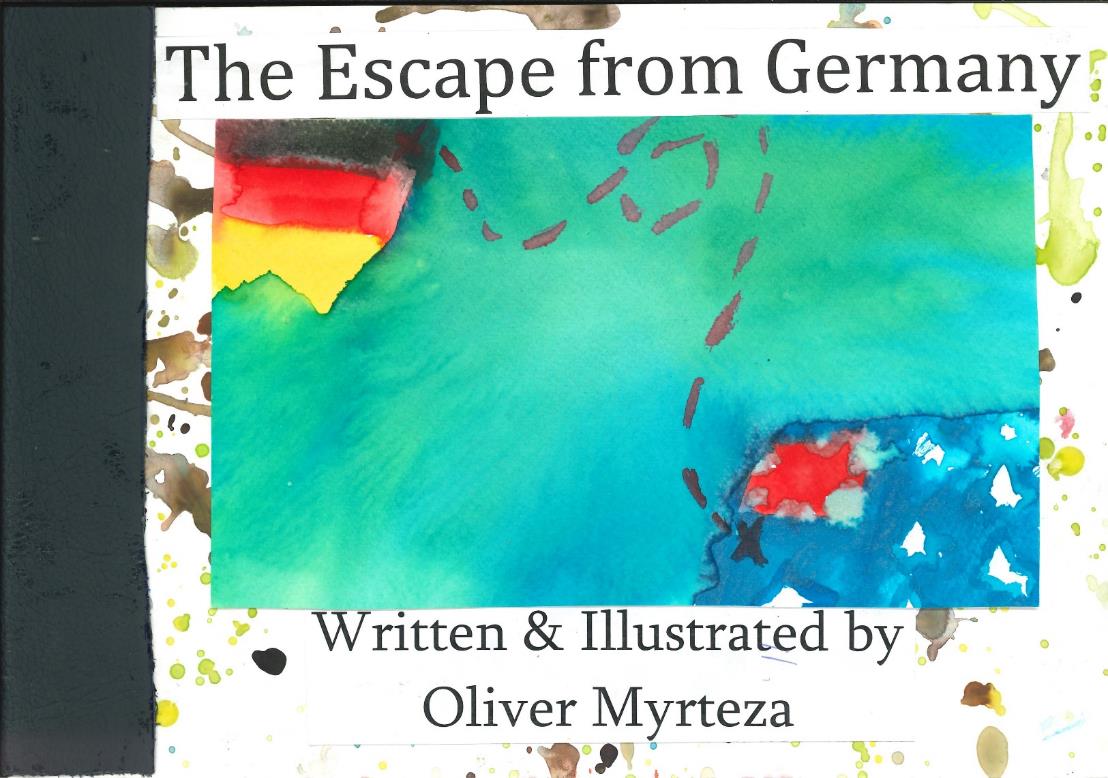 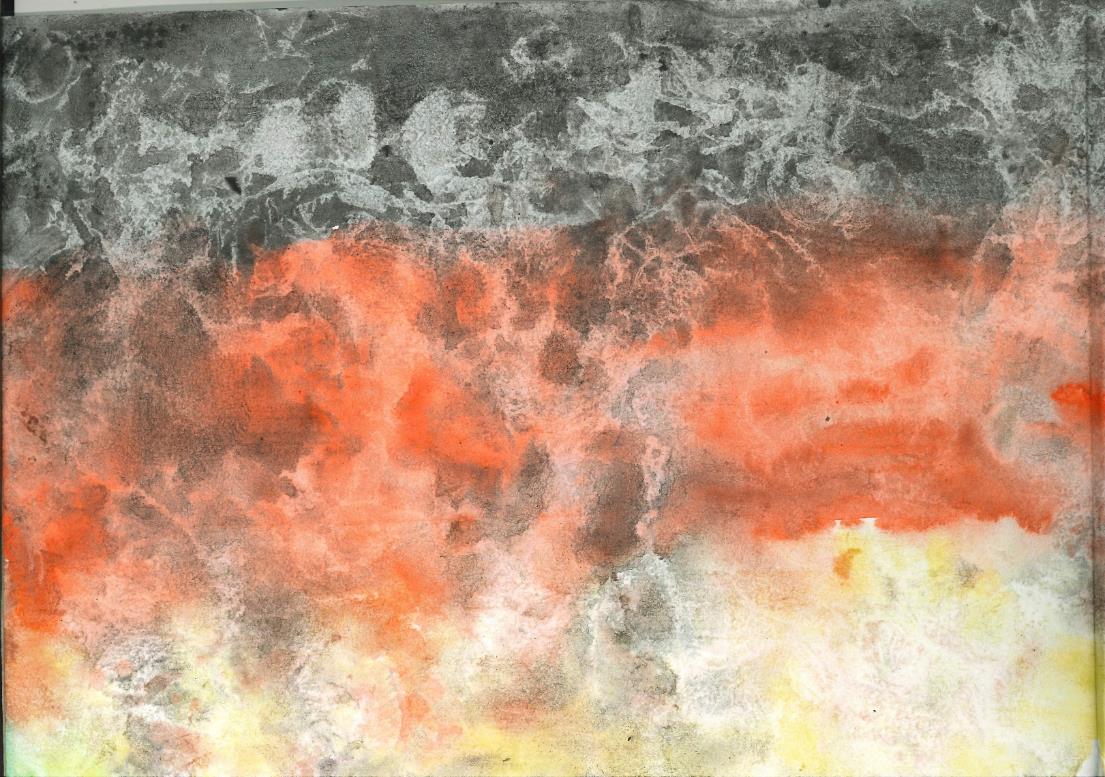 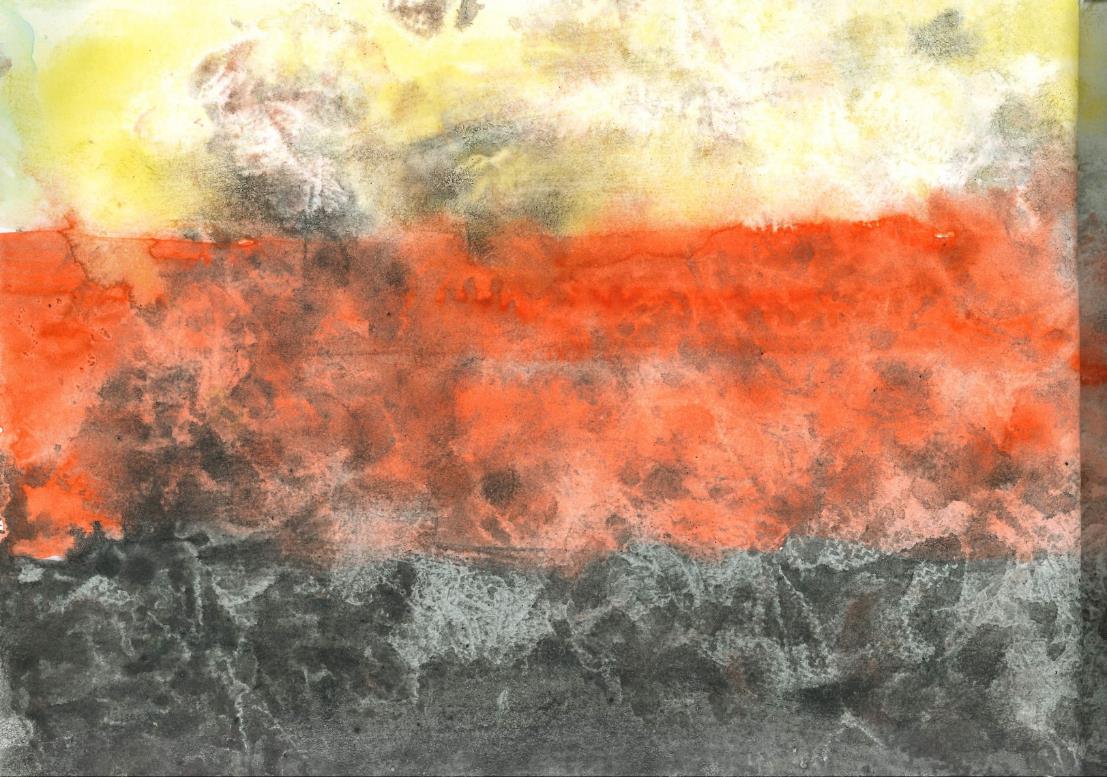 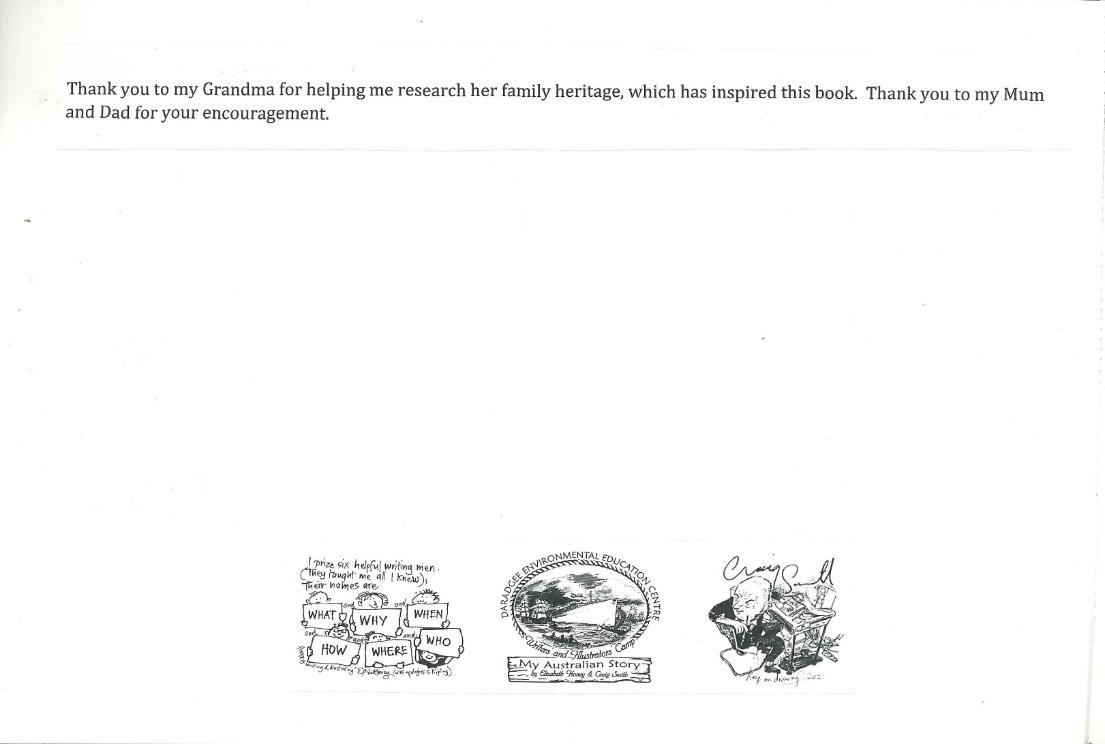 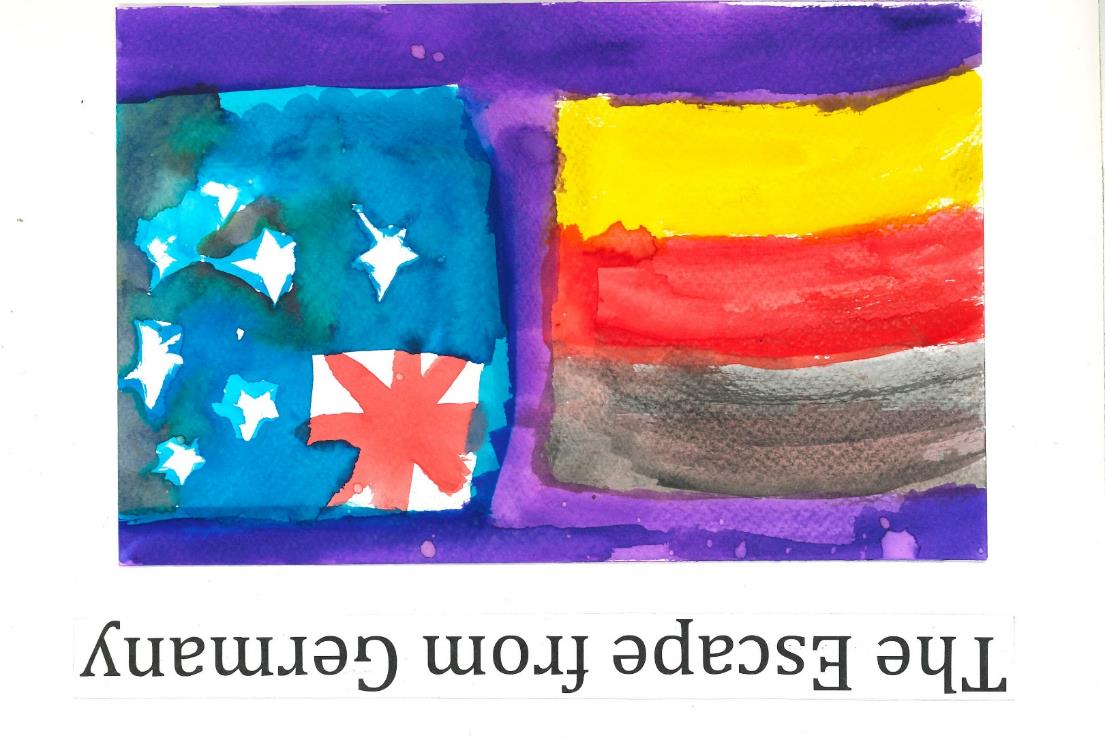 /
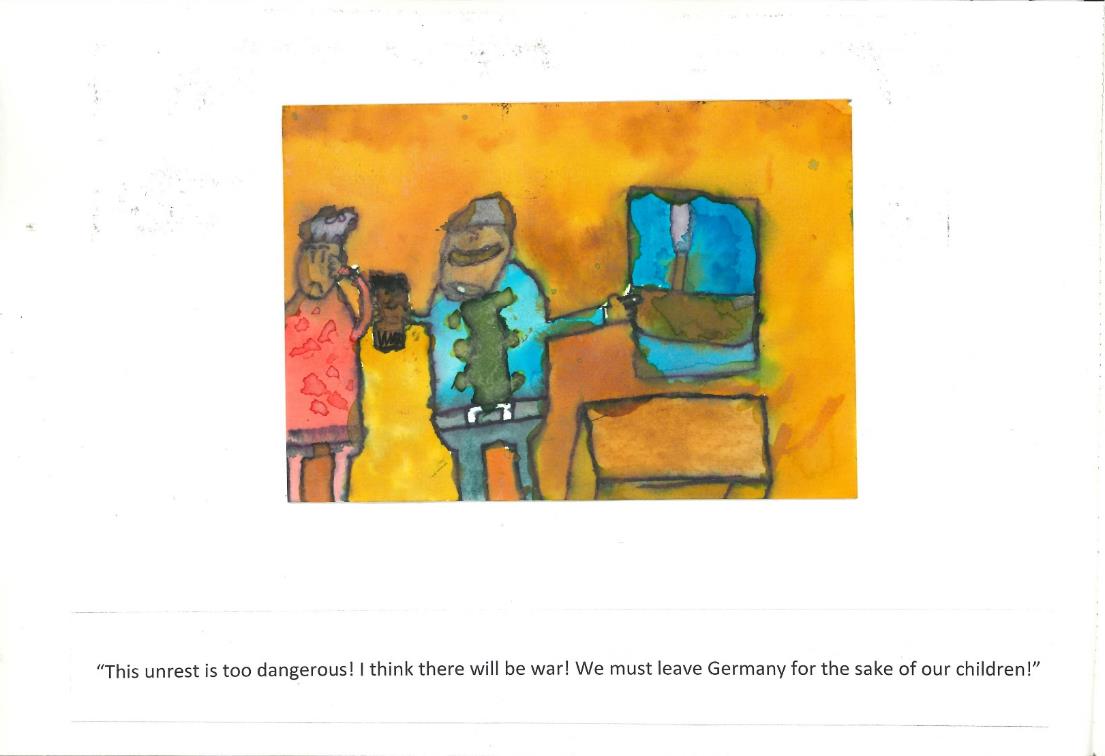 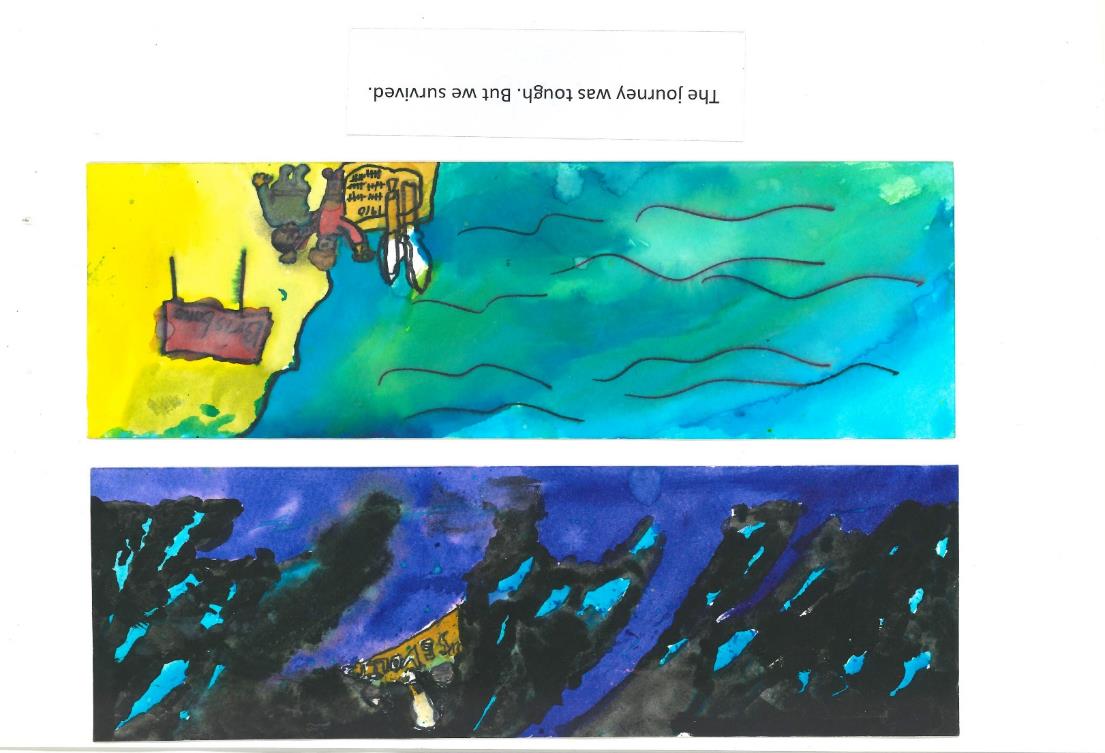 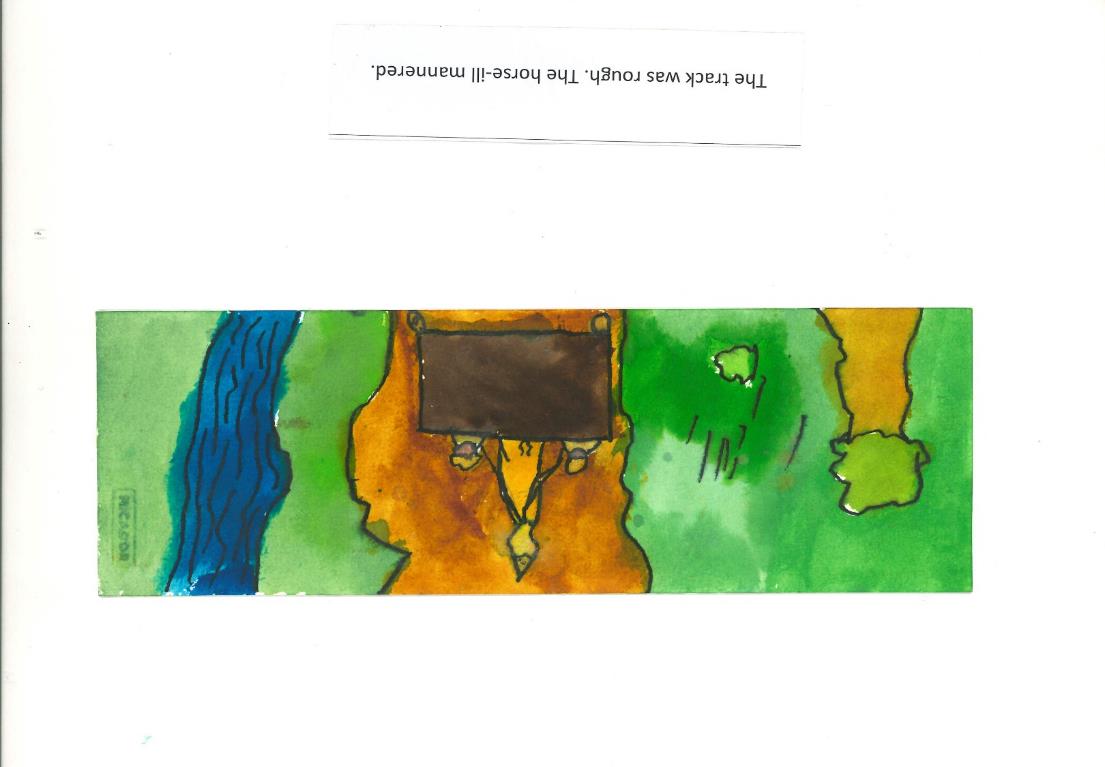 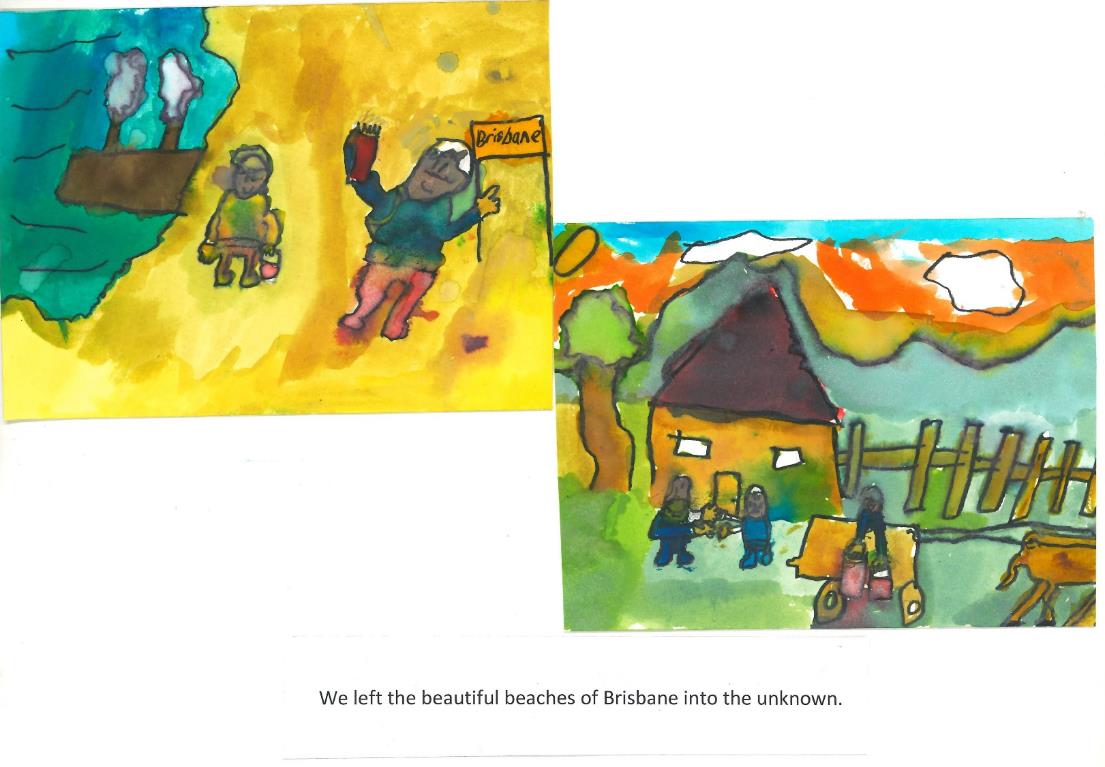 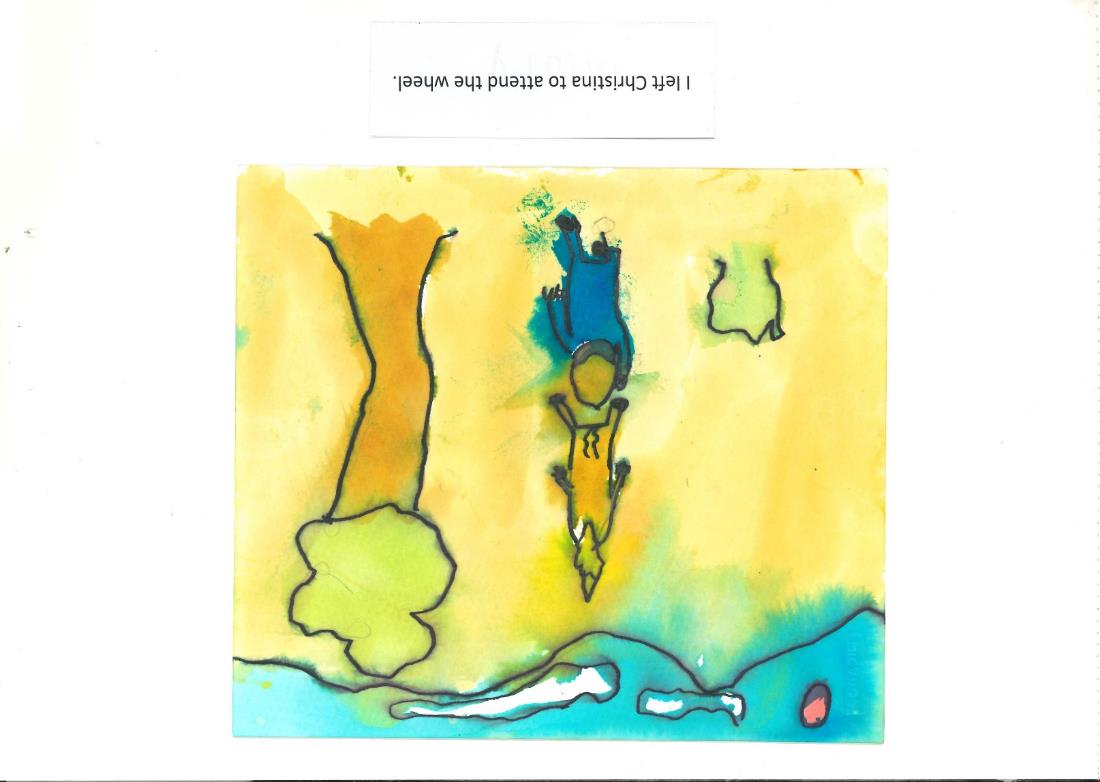 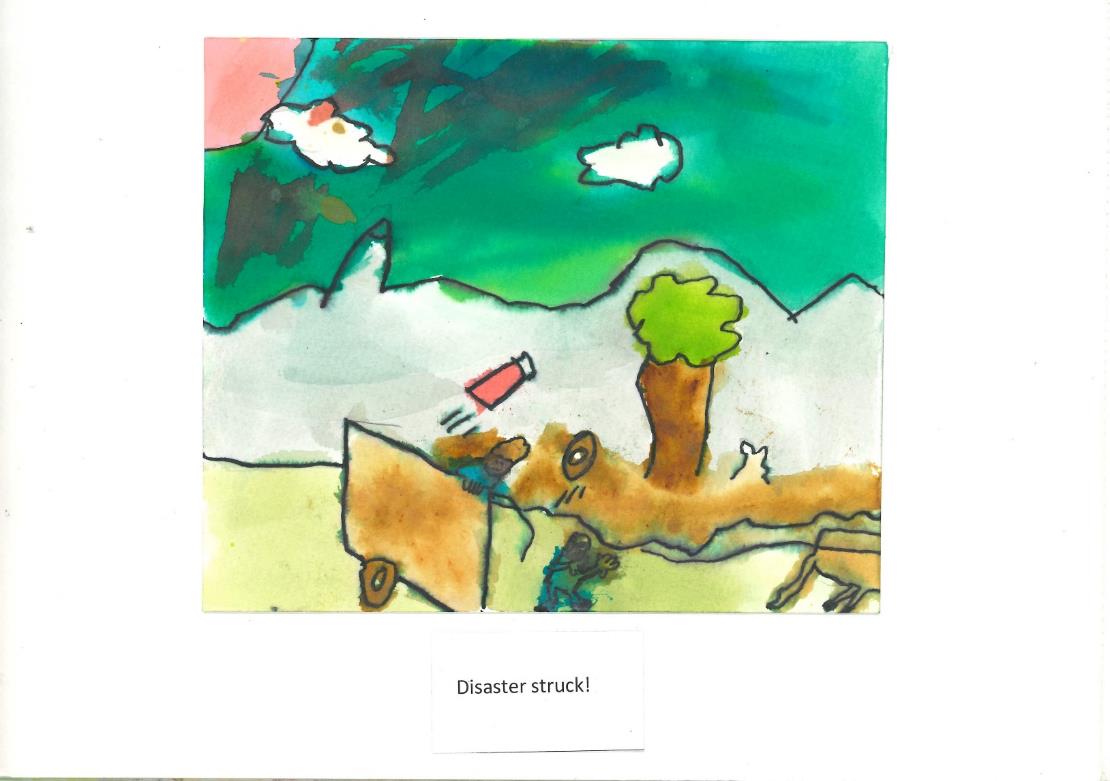 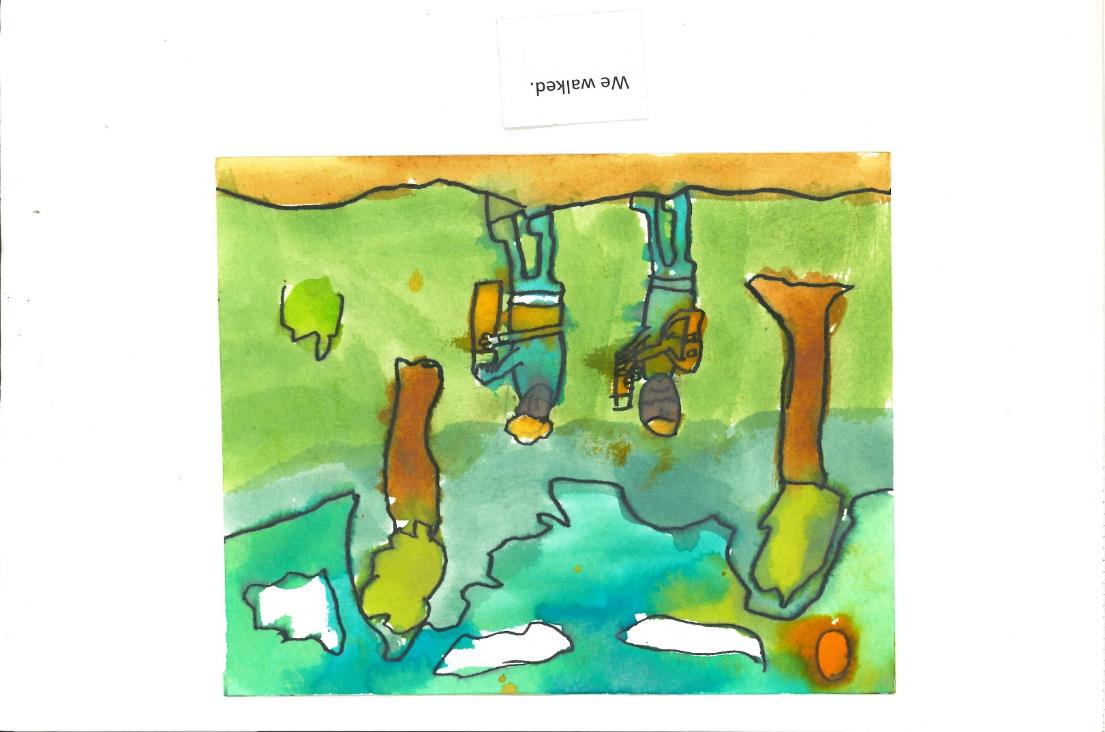 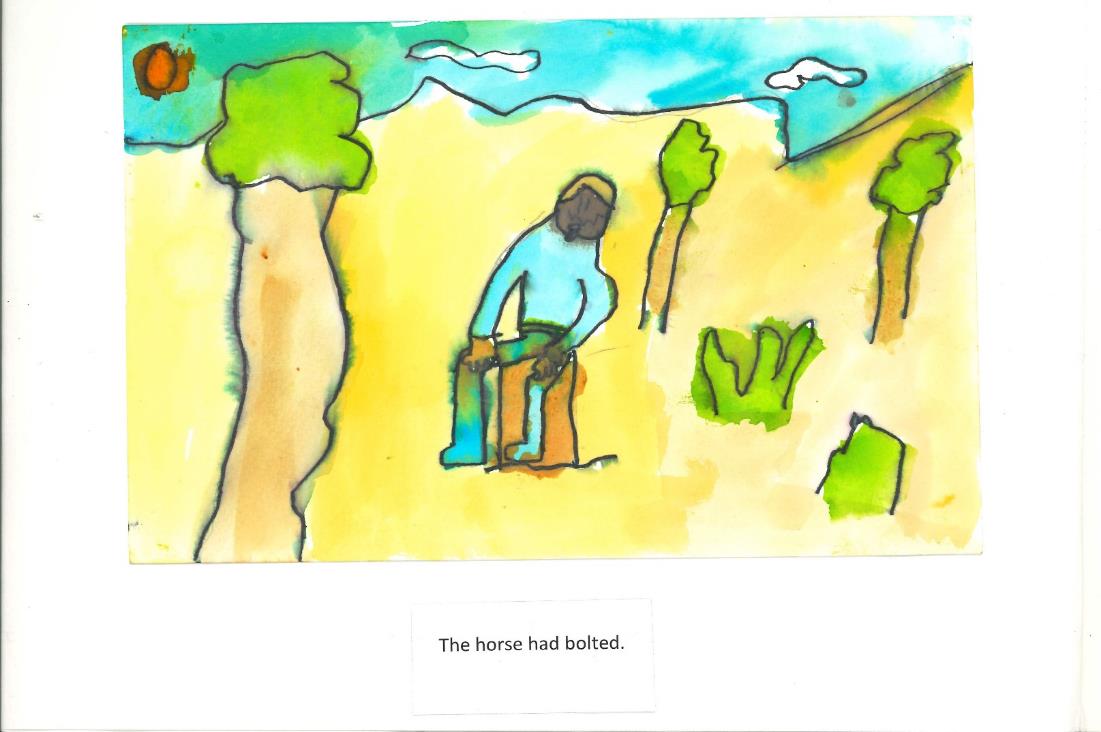 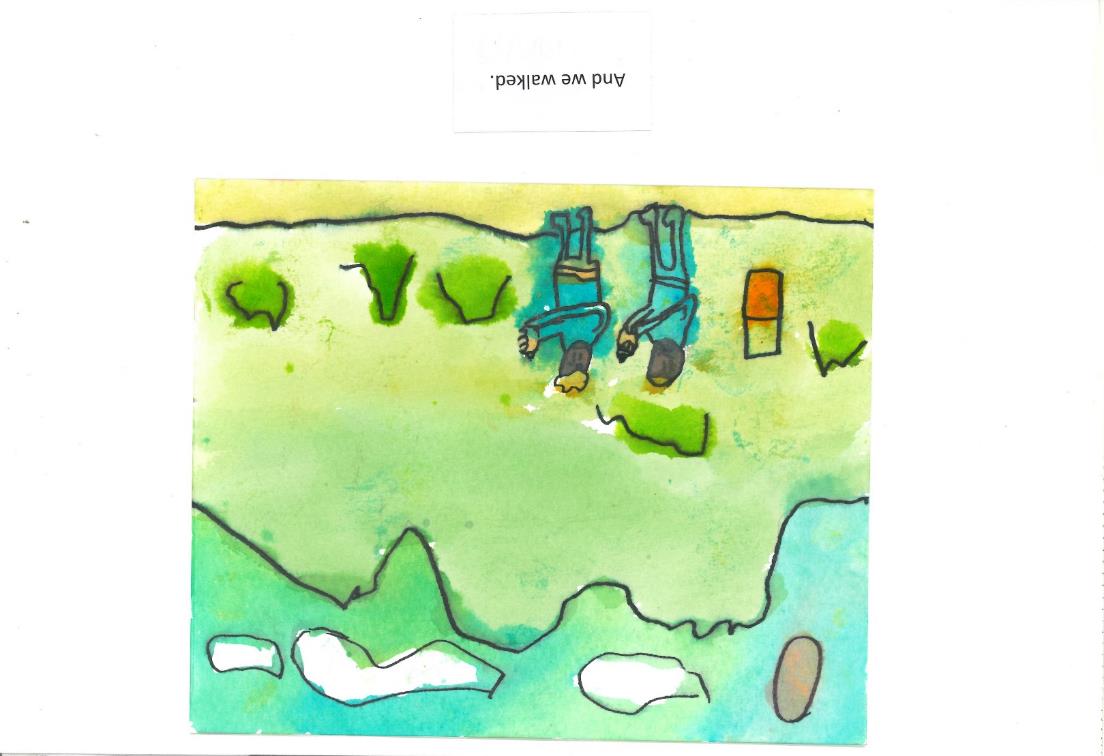 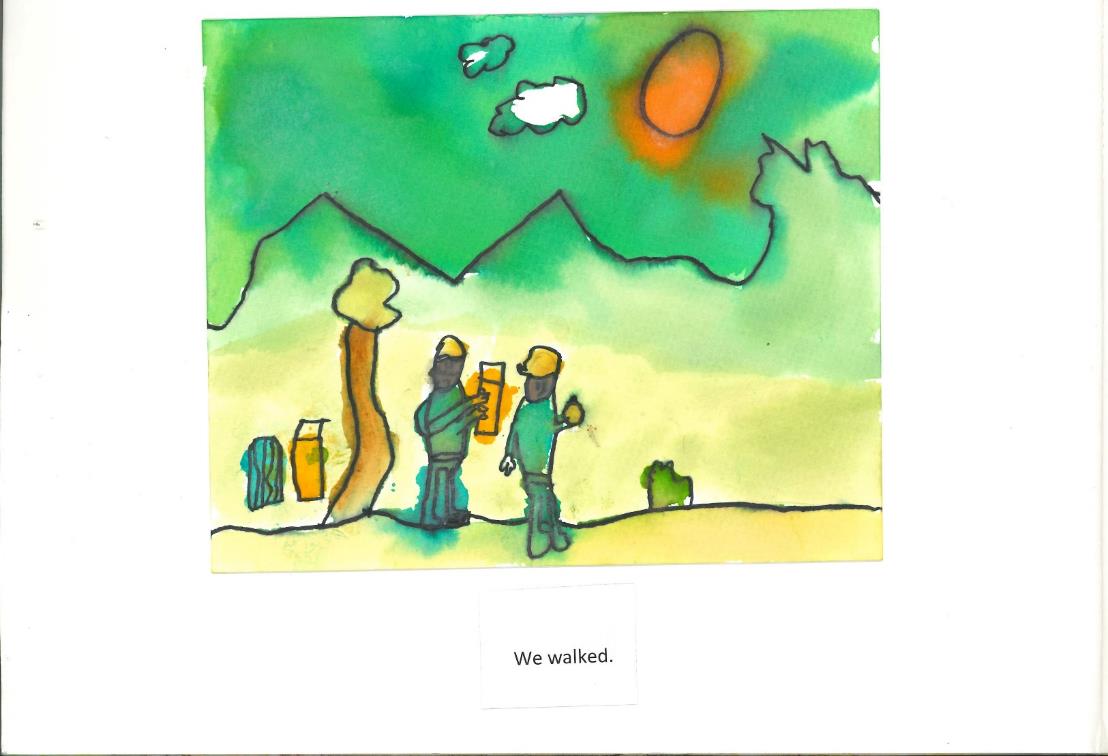 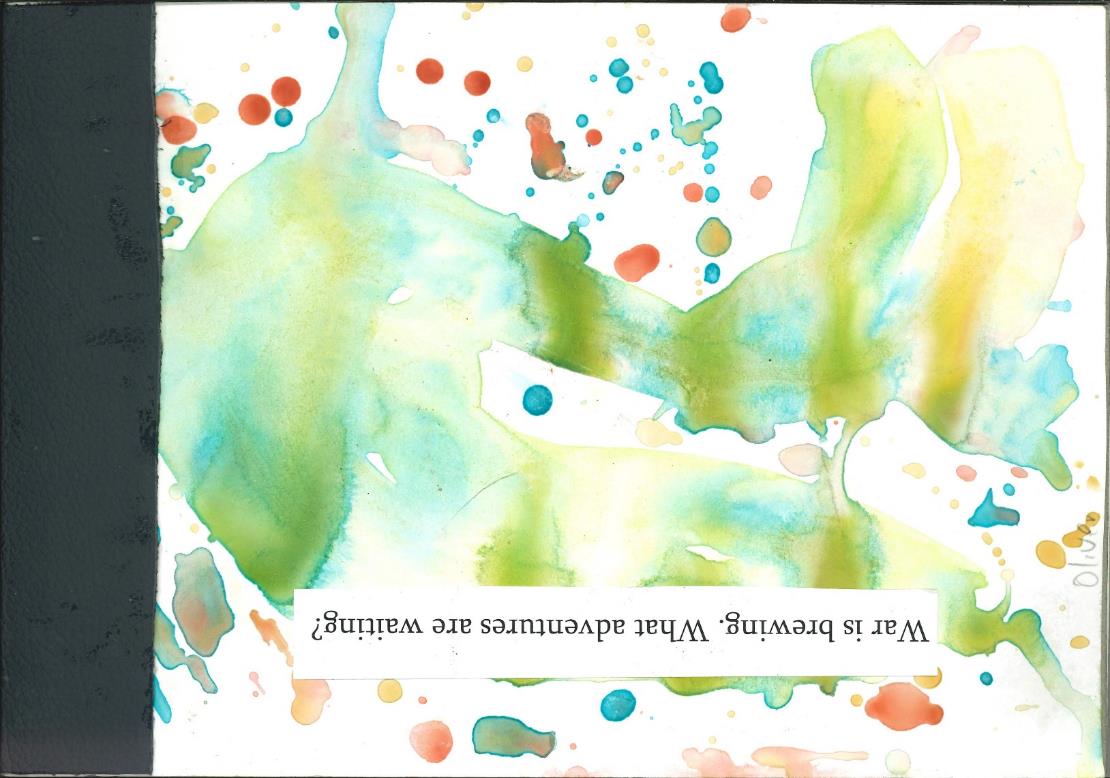 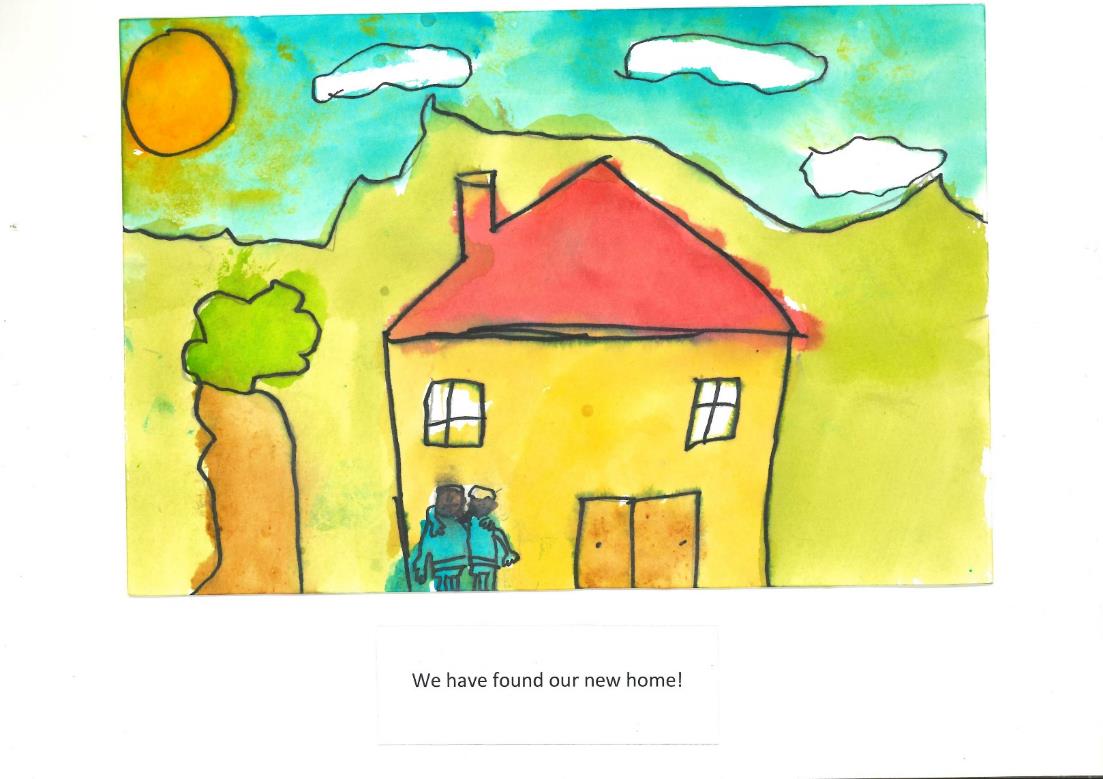